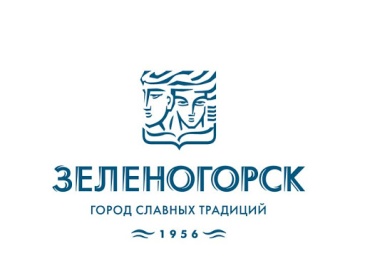 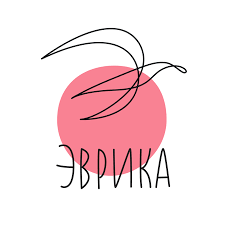 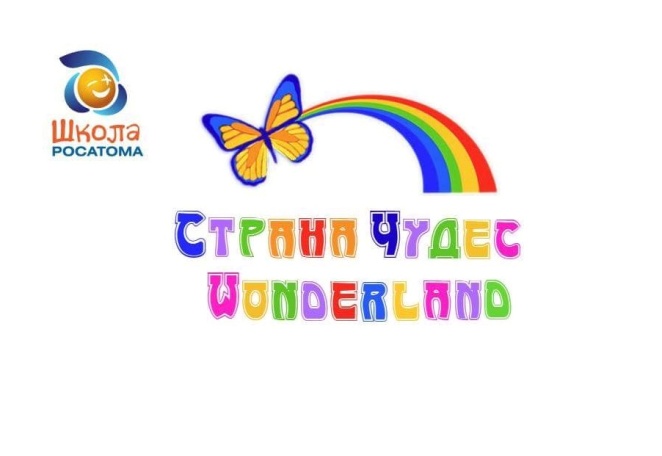 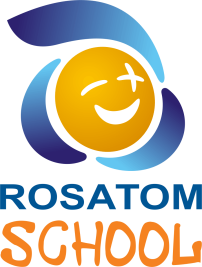 Тема стажировки: «Пять волшебных монеток, тайно спрятанных в Поле чудес режиссера, или как упаковать когнитивные задачки пяти образовательных областей в пространство режиссерской игры»
Результаты входного и выходного аутотестирование  через Google Формы
«УМЕЮ ЛИ Я, ИГРАЯ С ДОШКОЛЬНИКАМИ, ОБЕСПЕЧИВАТЬ ВОЗМОЖНОСТИ ДЛЯ ИХ РАЗВИТИЯ И НАКОПЛЕНИЯ ИМИ КУЛЬТУРНОГО ОПЫТА»
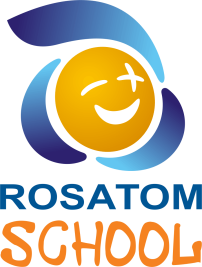 Результаты выходного аутотестирование
Результаты входного  аутотестирование
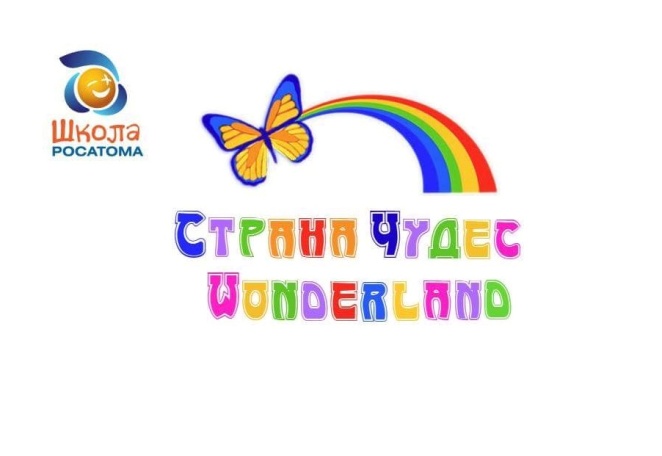 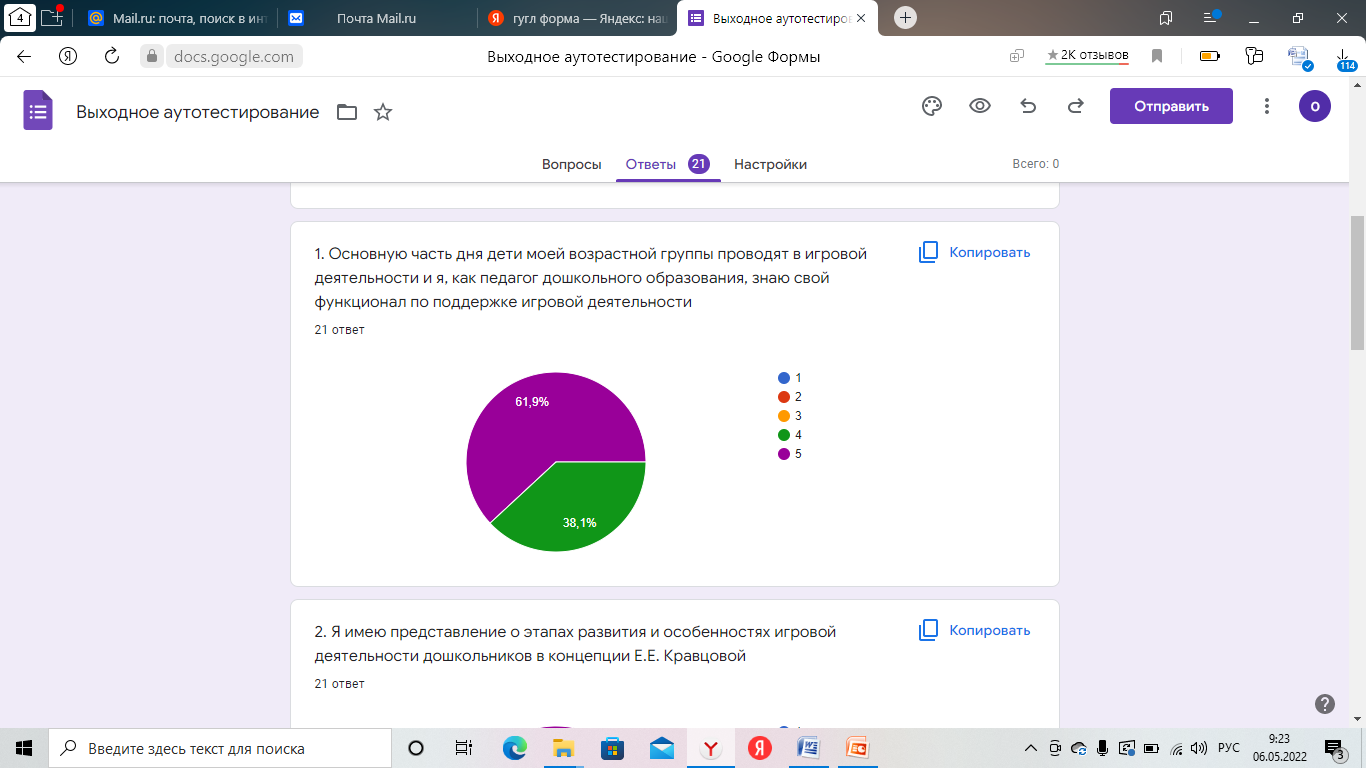 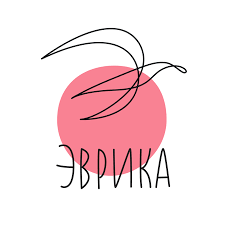 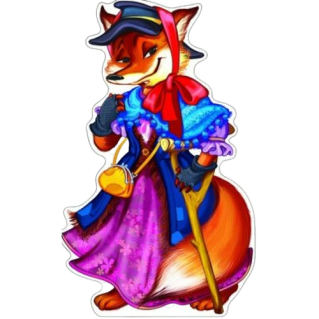 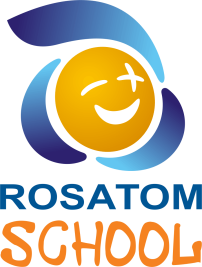 Результаты входного  аутотестирование
Результаты выходного аутотестирование
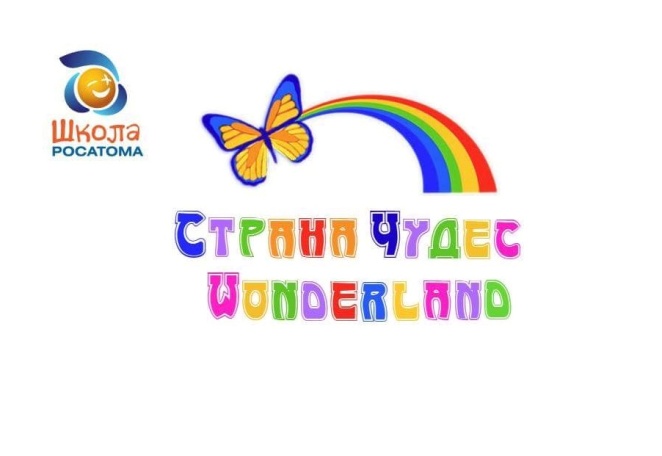 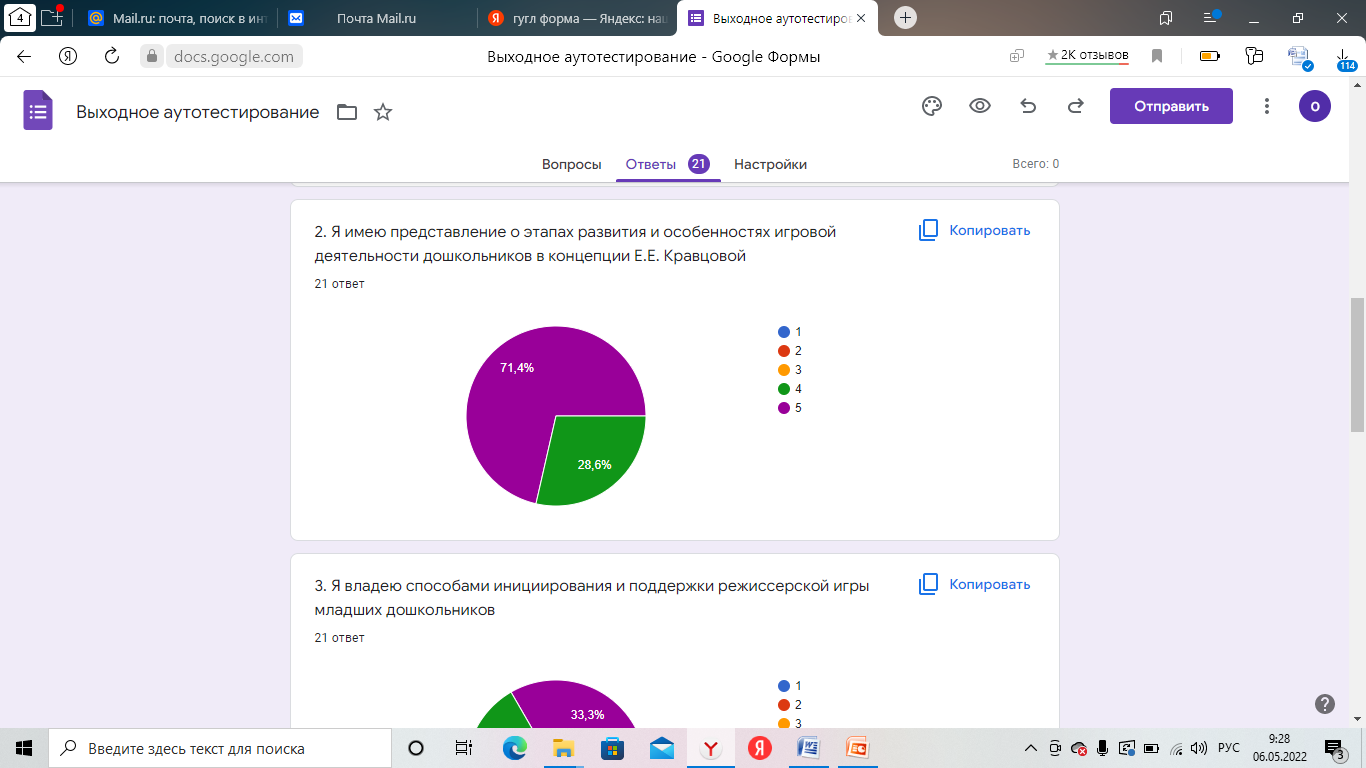 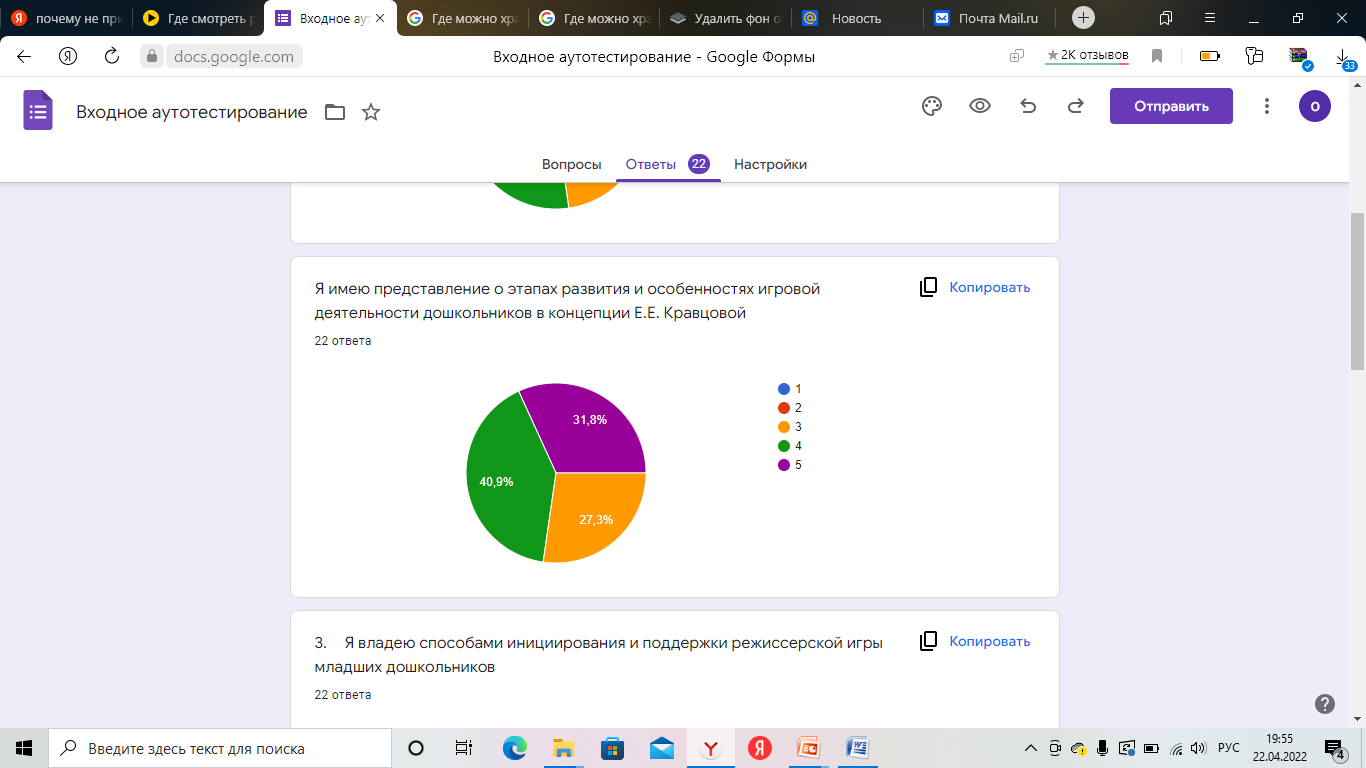 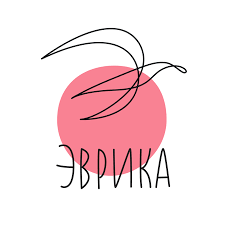 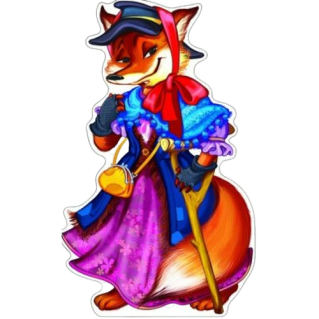 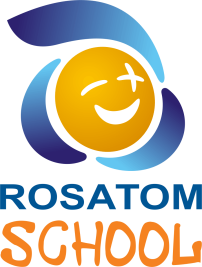 Результаты входного  
аутотестирование
Результаты выходного 
аутотестирование
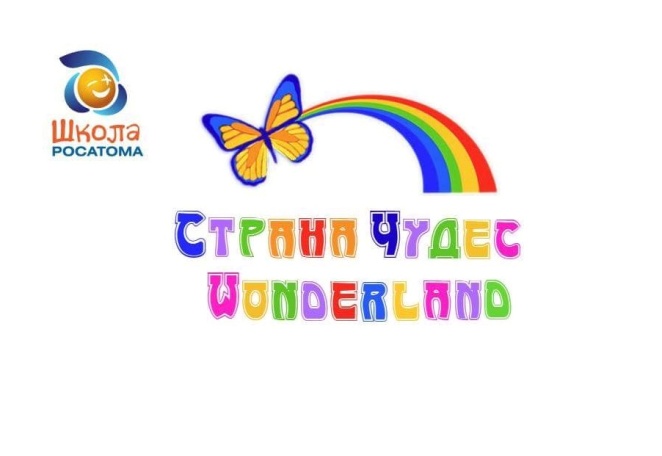 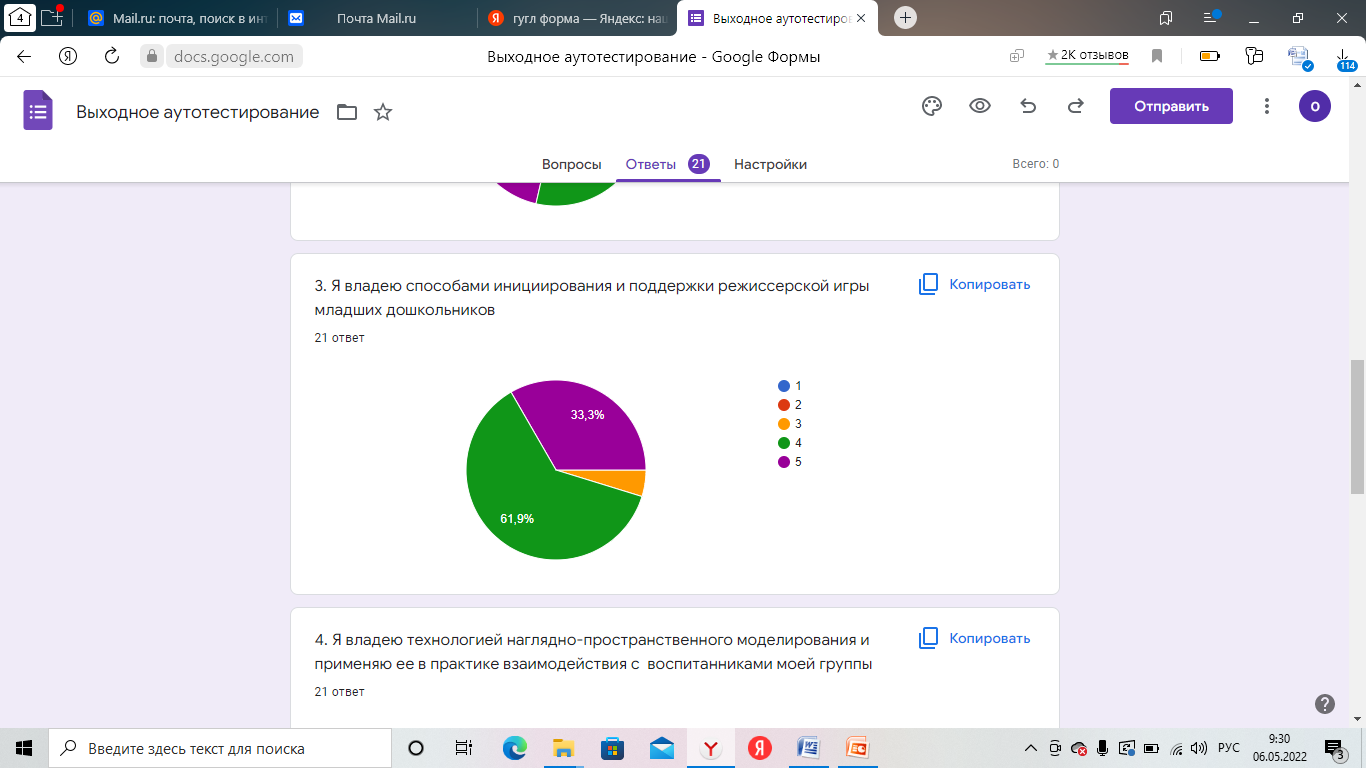 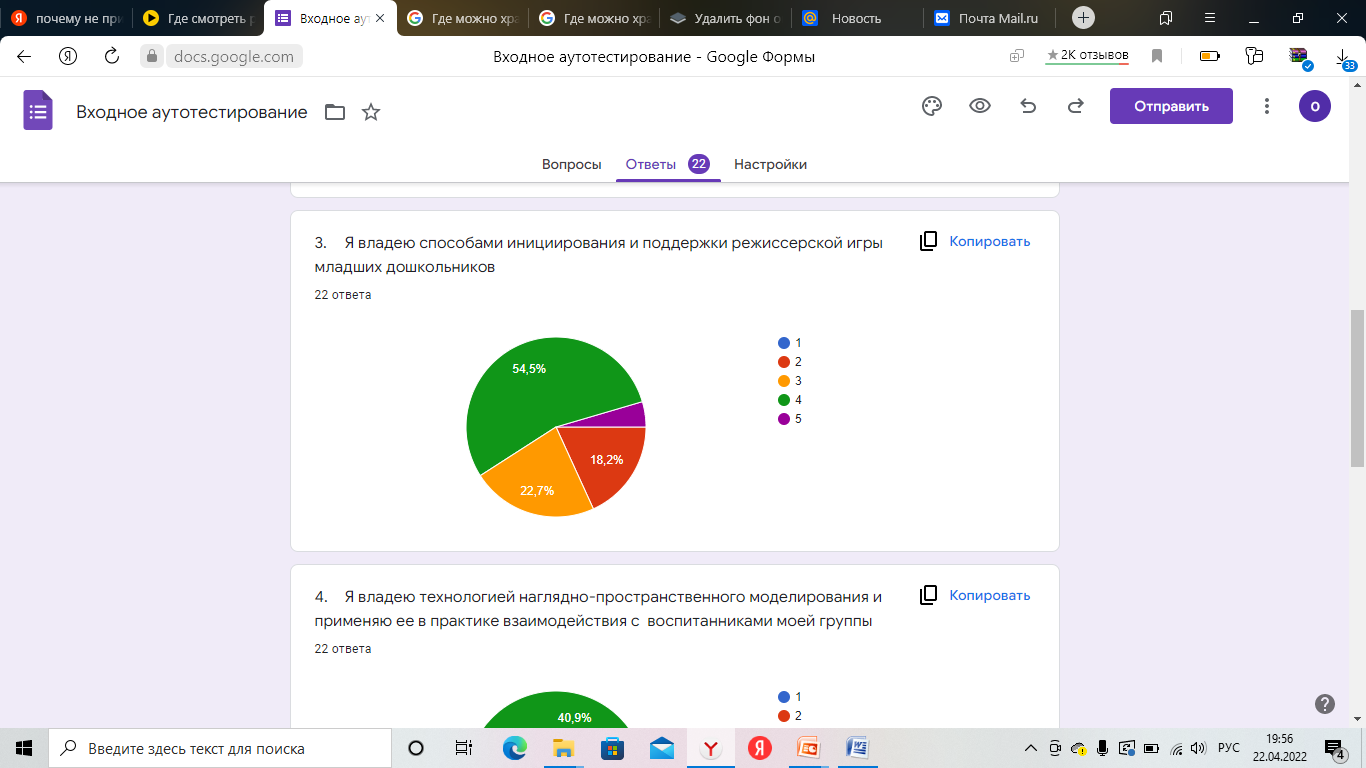 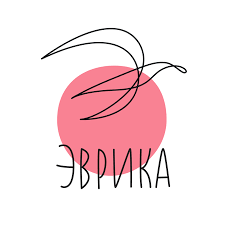 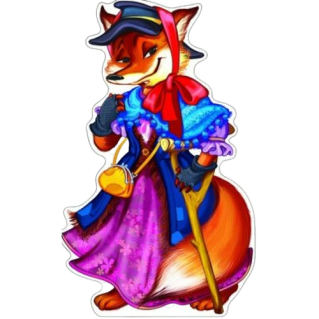 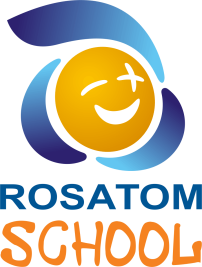 Результаты входного  
аутотестирование
Результаты выходного 
аутотестирование
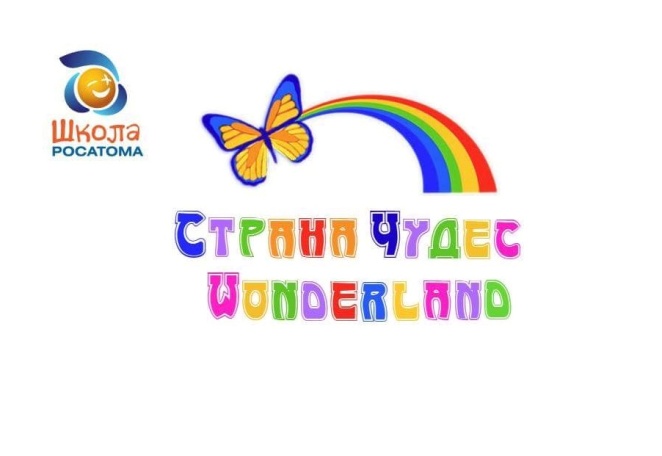 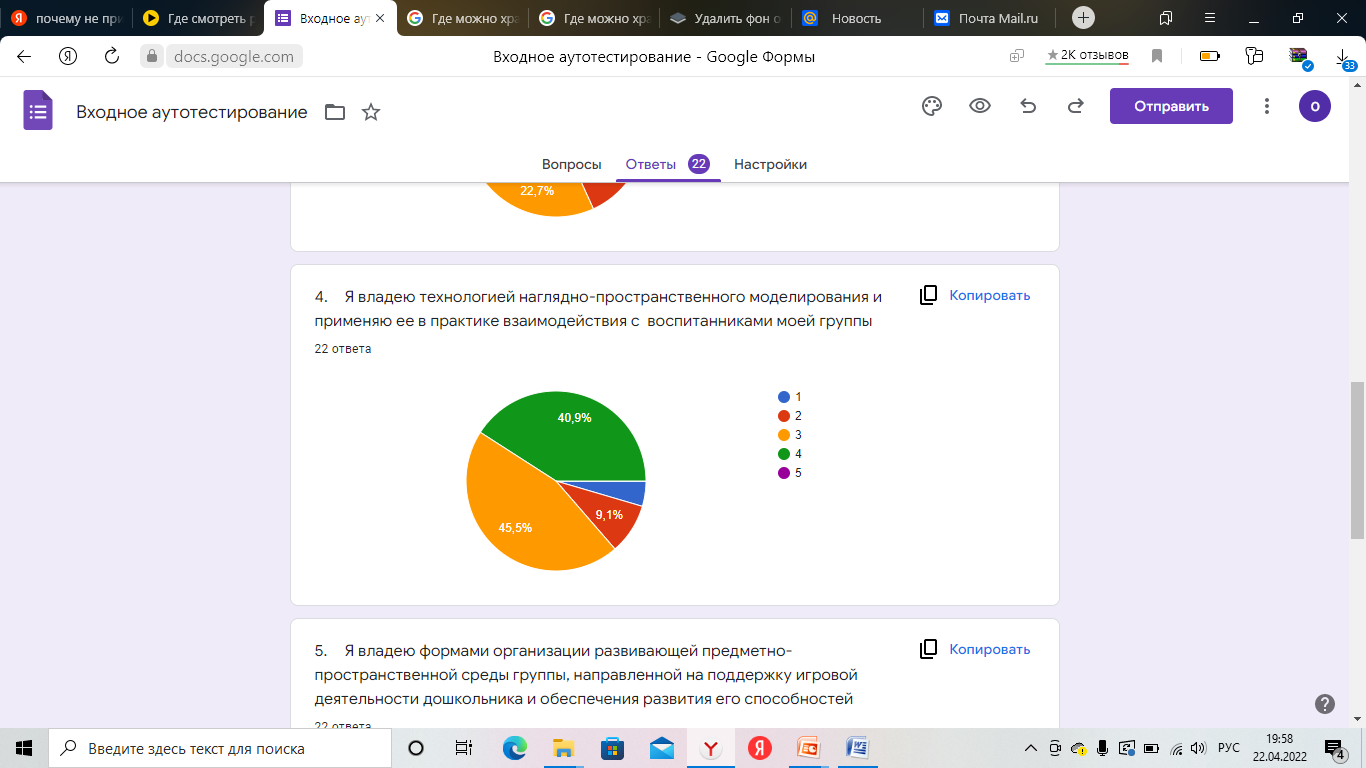 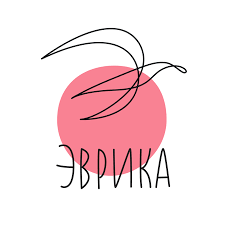 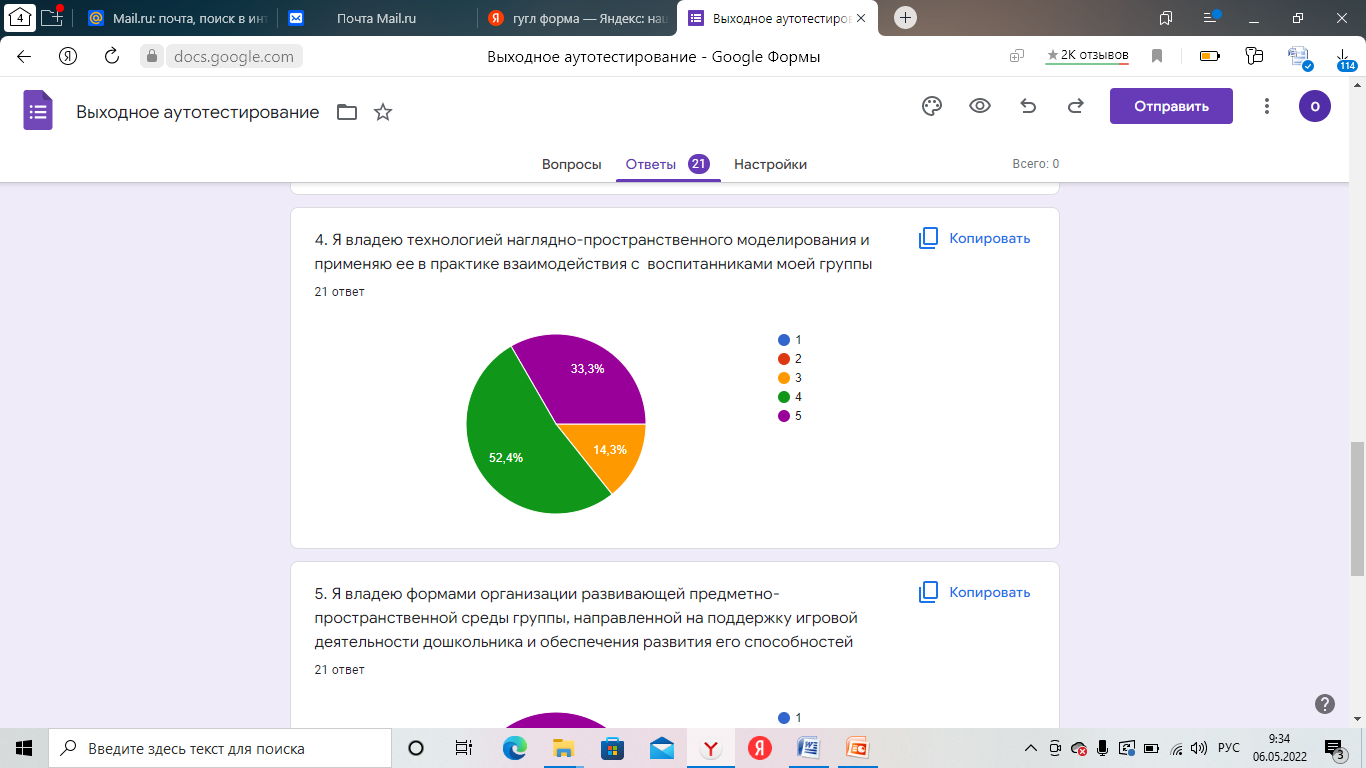 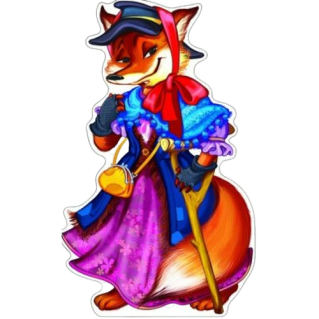 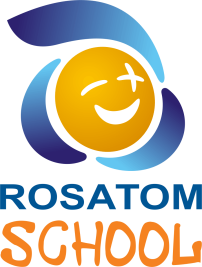 Результаты входного  
аутотестирование
Результаты выходного 
аутотестирование
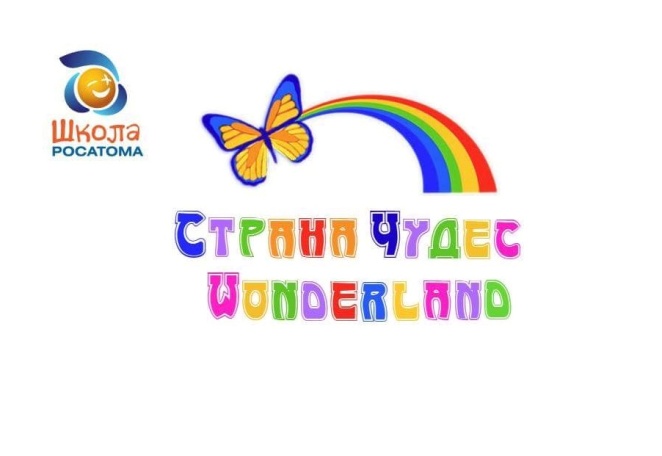 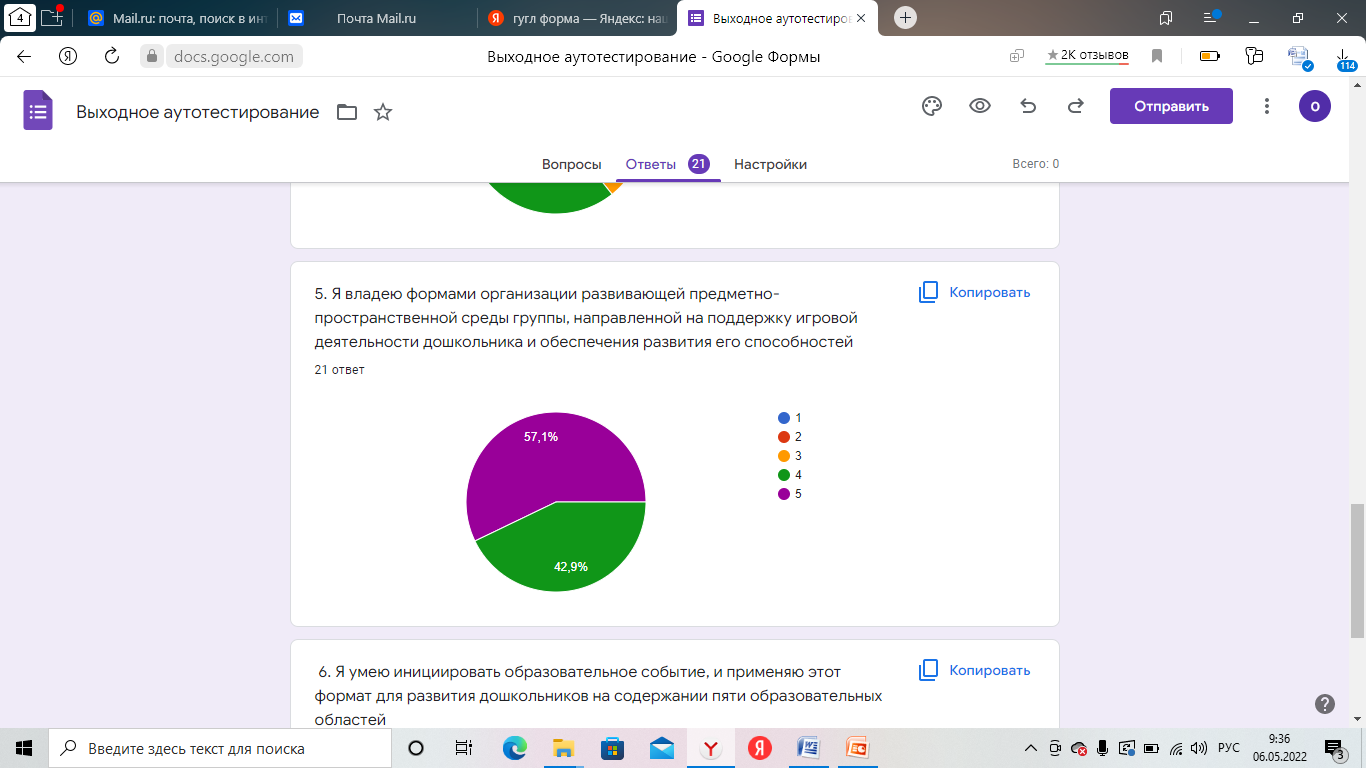 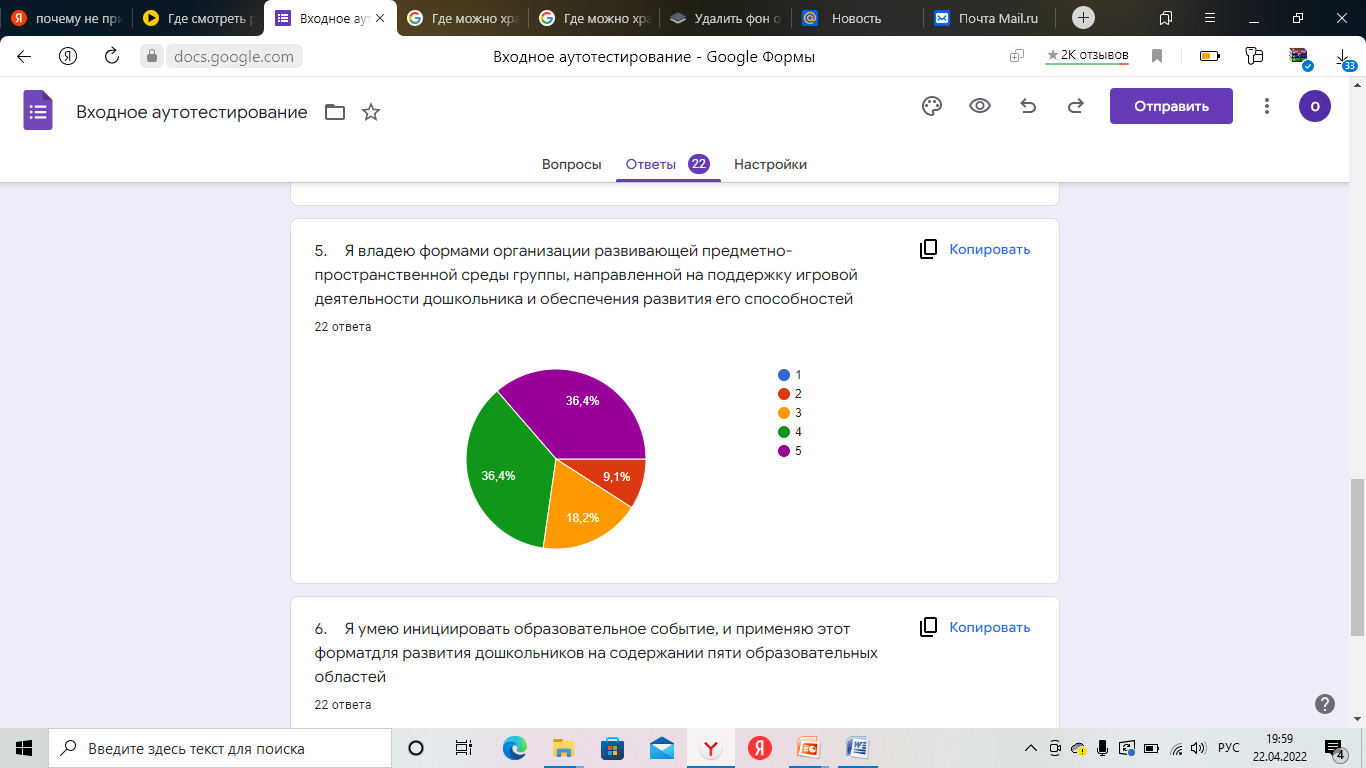 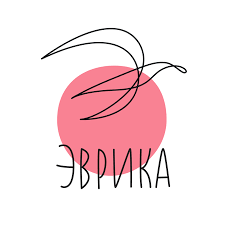 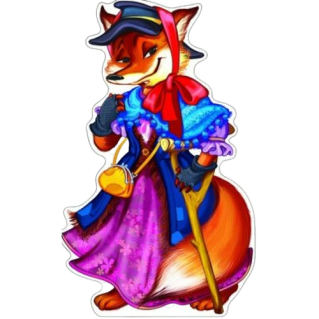 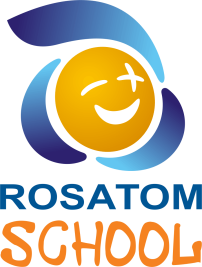 Результаты входного  
аутотестирование
Результаты выходного 
аутотестирование
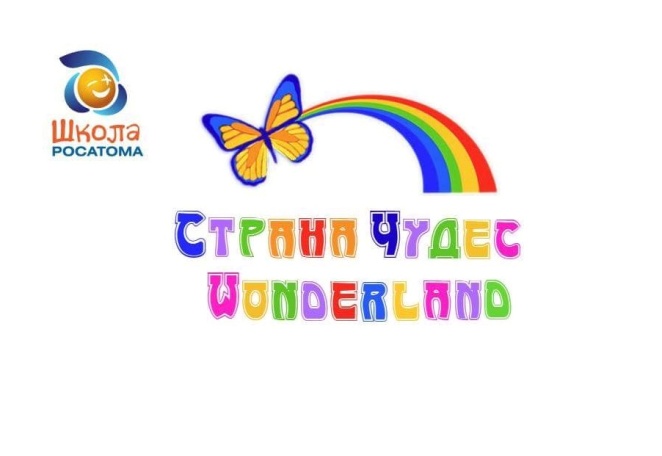 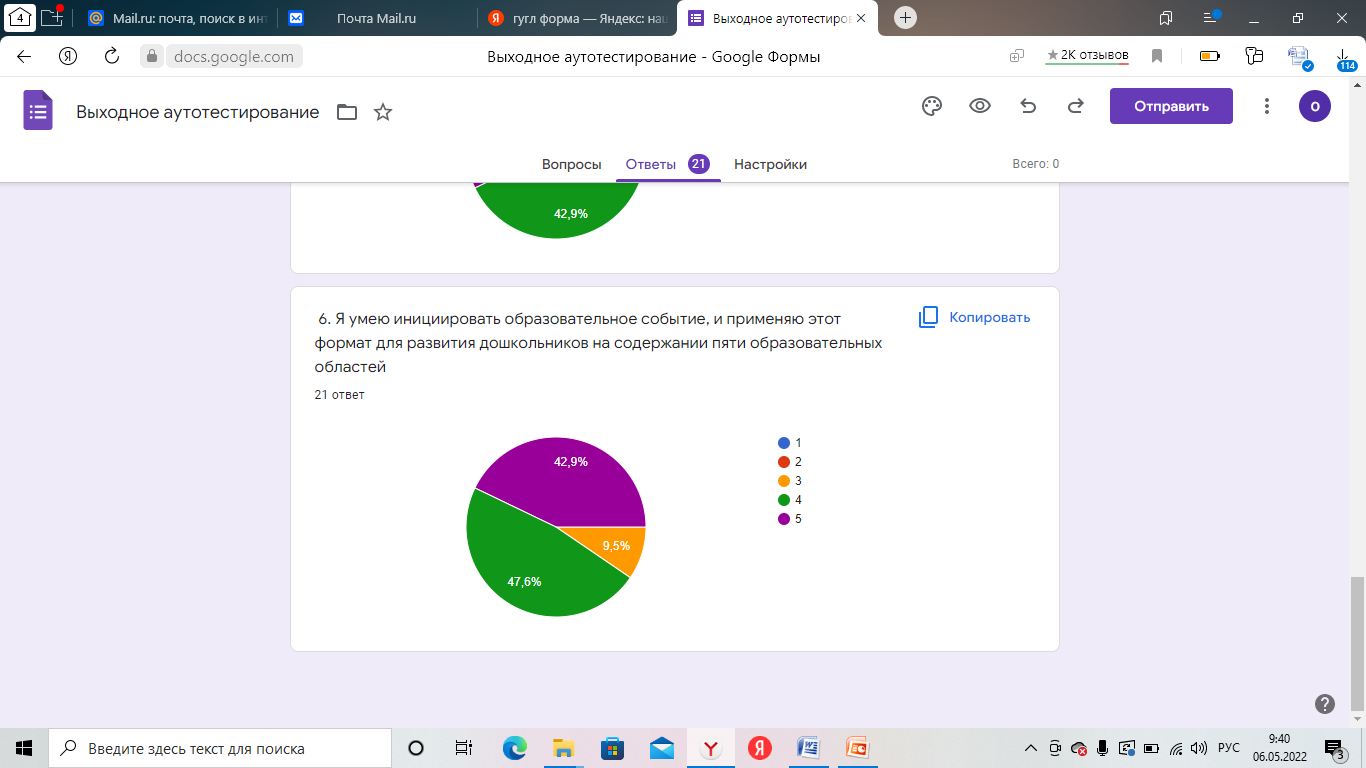 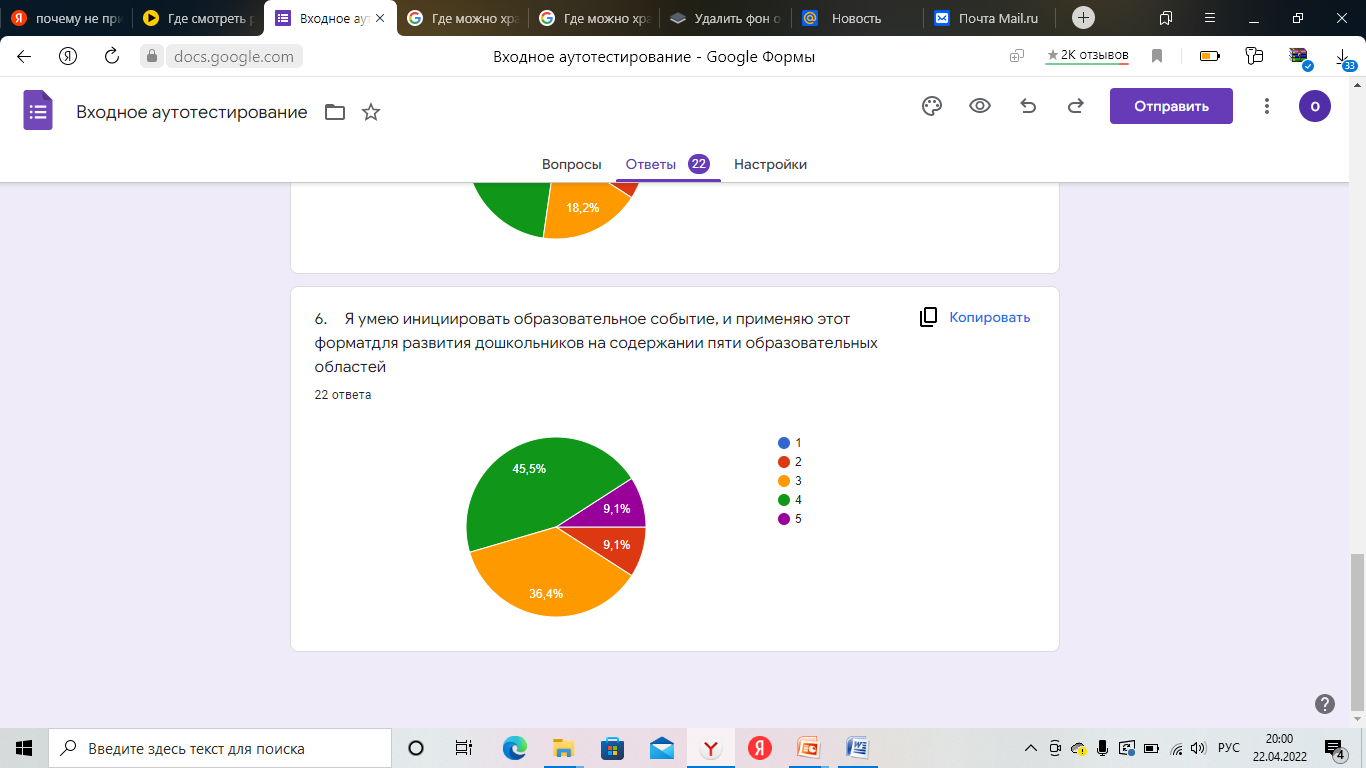 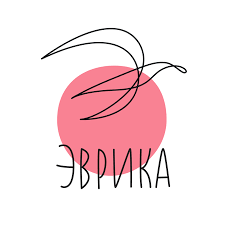 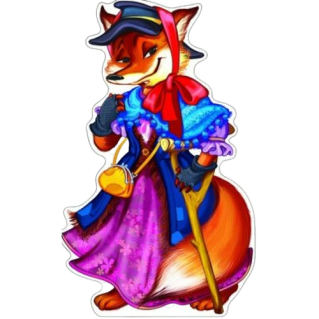